BÀI 14. CẤU TRÚC ĐIỀU KHIỂN
Yêu cầu cần đạt:
Thể hiện được cầu trúc tuần tự, rẽ nhánh và lặp ở chương trình trong môi trường lập trình trực quan.
1. Cấu trúc điều khiển cơ bản
Bài 1. Hãy chọn một cấu trúc điều khiển sau:
     + Cấu trúc tuần tự; 
+ Cấu trúc rẽ nhánh dạng khuyết; 
+ Cấu trúc rẽ nhánh dạng đầy đủ; 
      + Lặp vô hạn; 
      + Lặp với số lần xác định trước; 
      + Lặp có điều kiện kết thúc. 
      Sao cho cấu trúc điều khiển đó phù hợp với Bài toán, thuật toán, chương trình.
Cấu trúc tuần tự; 
Cấu trúc rẽ nhánh dạng khuyết; Cấu trúc rẽ nhánh dạng đầy đủ; 
Lặp vô hạn; Lặp với số lần xác định trước; Lặp có điều kiện kết thúc.
Cấu trúc tuần tự; 
Cấu trúc rẽ nhánh dạng khuyết; Cấu trúc rẽ nhánh dạng đầy đủ; 
Lặp vô hạn; Lặp với số lần xác định trước; Lặp có điều kiện kết thúc.
Cấu trúc tuần tự; 
Cấu trúc rẽ nhánh dạng khuyết; Cấu trúc rẽ nhánh dạng đầy đủ; 
Lặp vô hạn; Lặp với số lần xác định trước; Lặp có điều kiện kết thúc.
Cấu trúc tuần tự; 
Cấu trúc rẽ nhánh dạng khuyết; Cấu trúc rẽ nhánh dạng đầy đủ; 
Lặp vô hạn; Lặp với số lần xác định trước; Lặp có điều kiện kết thúc.
Cấu trúc tuần tự; 
Cấu trúc rẽ nhánh dạng khuyết; Cấu trúc rẽ nhánh dạng đầy đủ; 
Lặp vô hạn; Lặp với số lần xác định trước; Lặp có điều kiện kết thúc.
1. Cấu trúc điều khiển cơ bản
Cấu trúc tuần tự được thể hiện bằng cách lắp ghép các khối lệnh theo trình tự của các hoạt động, từ trên xuống dưới.
Cấu trúc rẽ nhánh có hai dạng: Dạng khuyết và dạng đầy đủ
Cấu trúc lặp có ba dạng:  Lặp với số lần xác định trước, lặp vô hạn và lặp có điều kiện kết thúc.
2. Thực hành, luyện tập, vận dụng
Bài 2. Trò chơi đoán số với máy tính
Tạo chương trình tìm số bí mật mà máy tính đã lấy ngẫu nhiên trong phạm vi từ 1 đến 100. 
Trong mỗi lượt chơi:
    + Nếu đoán sai, máy tính sẽ thông báo: Hãy đoán số lớn hơn hay nhỏ hơn.
    + Nếu đoán đúng, thông báo: Chúc mừng đoán đúng, số lần đoán là:….và Trò chơi sẽ kết thúc.
.
Hướng dẫn giải bài 2c.
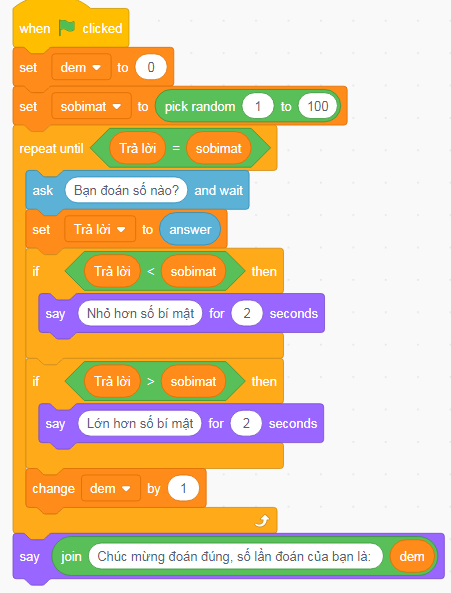 Hướng dẫn giải bài 3_Ý tưởng 1.
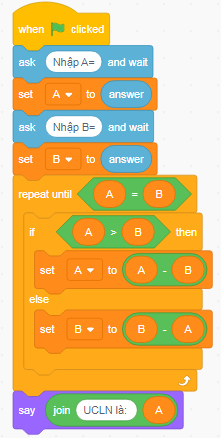 Hướng dẫn giải bài 3_Ý tưởng 2.
Hướng dẫn giải bài 4.
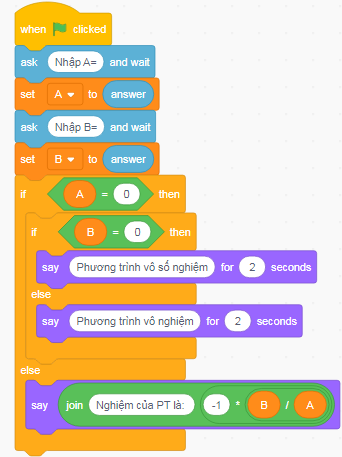